Создание условий в группе для совершенствования познавательно-интеллектуальной деятельности детей дошкольного возраста
Управление по образованию администрации г.о. Балашиха
Муниципальное автономное общеобразовательное учреждение г.о. Балашиха
«Средняя общеобразовательная школа № 7 с углубленным изучением отдельных предметов»

143980, Московская область, г.о. Балашиха, ул.Октябрьская, дом 7
Телефон 527-73-22, 527-43-24        E-mail moy-school7@yandex.ru
Воспитатель: Косова В.Г.
Воспитатель: Вощилова В.В.
Учитель-логопед: Стрельцова Е.В.
Интеллектуально-познавательное воспитание – это целенаправленное взаимодействие взрослых  направленное  на развитие активной мыслительной деятельности детей. 
Познавательно-интеллектуальное развитие является основой умственного воспитания ребенка,  поэтому, нами были выделены следующие цели и задачи:
- создание необходимых  условий в группе , микроклимата для развития интеллектуальных  и познавательных интересов и способностей детей; 
- развивать умение называть предметы и типичные действия с ними;
- развивать осознание времени  и пространства, цвета и формы предметов;
- развивать логическое мышление;
- развивать умение воспринимать звучание родной речи, музыкальных инструментов, звуки природы;
- формировать умение находить причинно-следственные связи в процессе экспериментирования;
- развивать творческие способности;
Для формирования интеллектуально-познавательных способностей у детей среднего дошкольного  возраста можно выделить следующие направления:1. Познавательные занятия;2. Занятия с включением проблемных ситуаций детского экспериментирования;3. Творческие задания;4. Развивающие игры и упражнения;5. Решение логических задач;
Для обеспечения познавательно-интеллектуального развития  в нашей группе создана пространственная среда, которая обеспечивает наиболее активное и полноценное развитие дошкольников. Предметно-развивающая среда соответствует возрастным особенностям детей и включает  следующие зоны:- зона образовательной деятельности;- игровая зона;- художественно-эстетическая зона;- патриотическая;- центр книги;- зона физического воспитания;- центр экспериментирования;
Зона образовательной деятельности
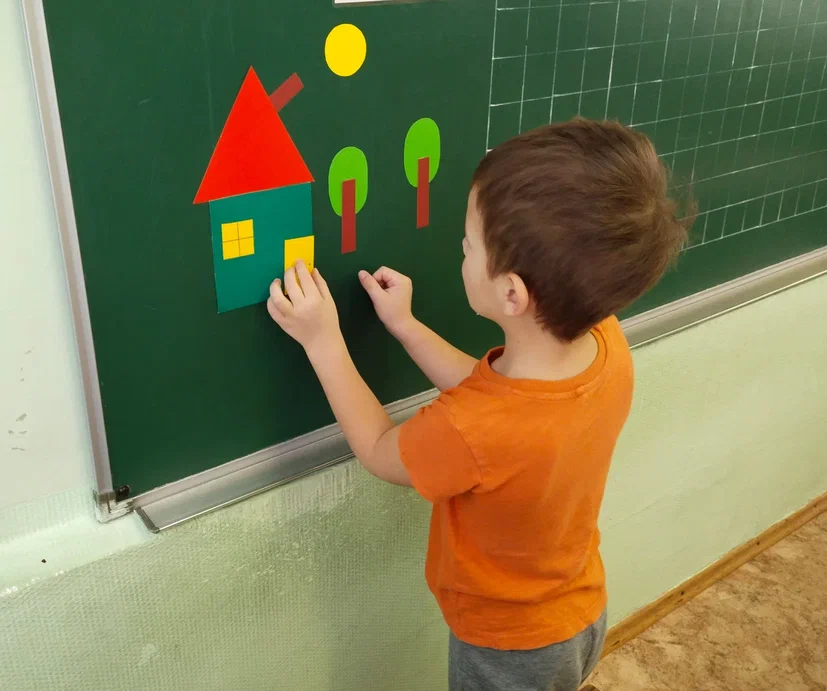 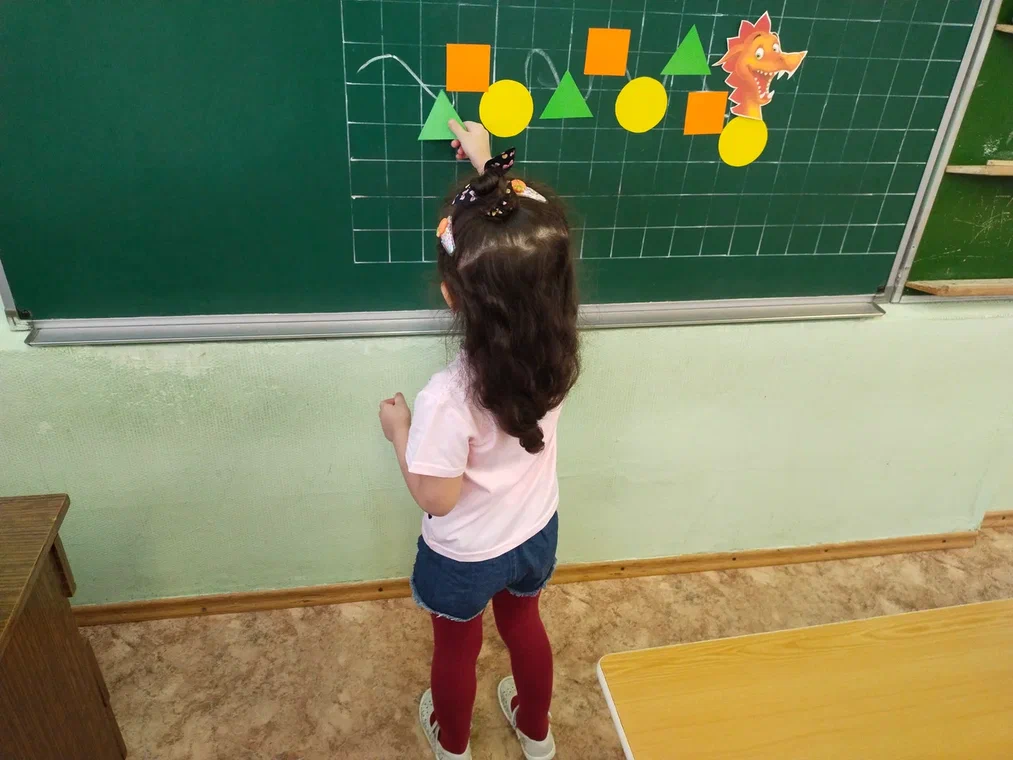 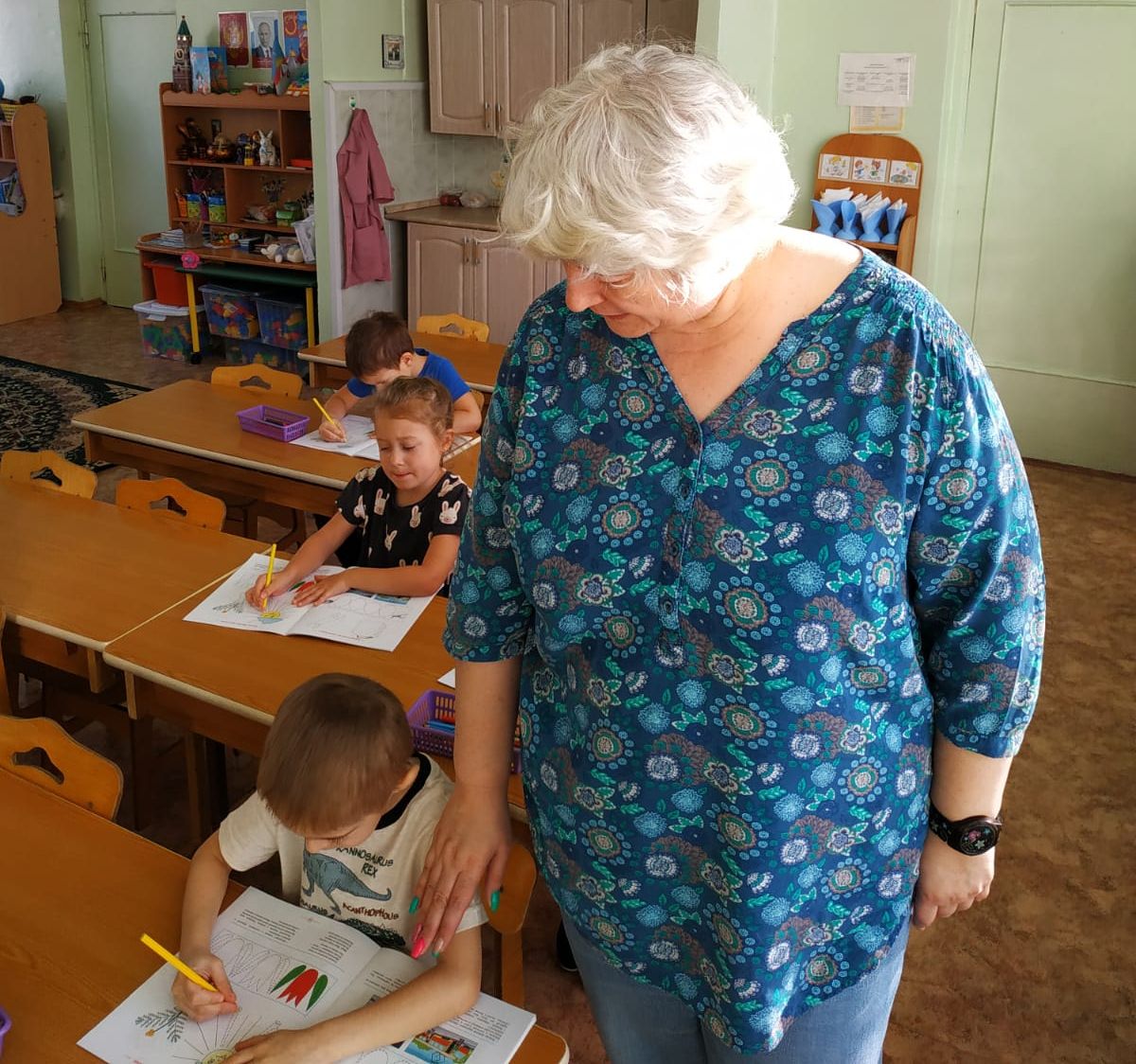 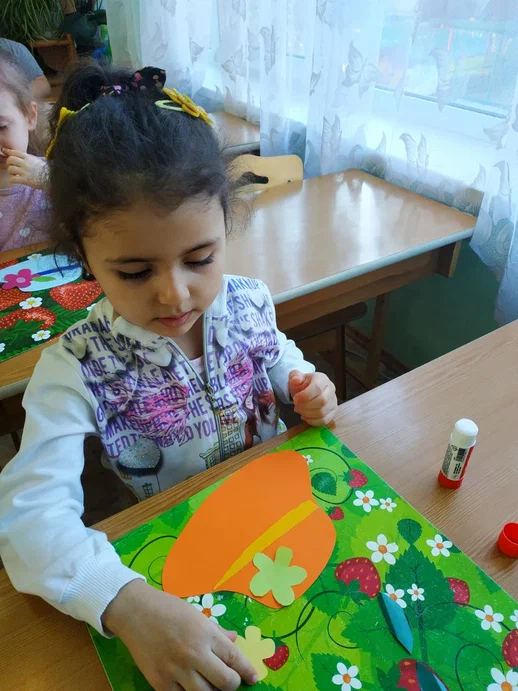 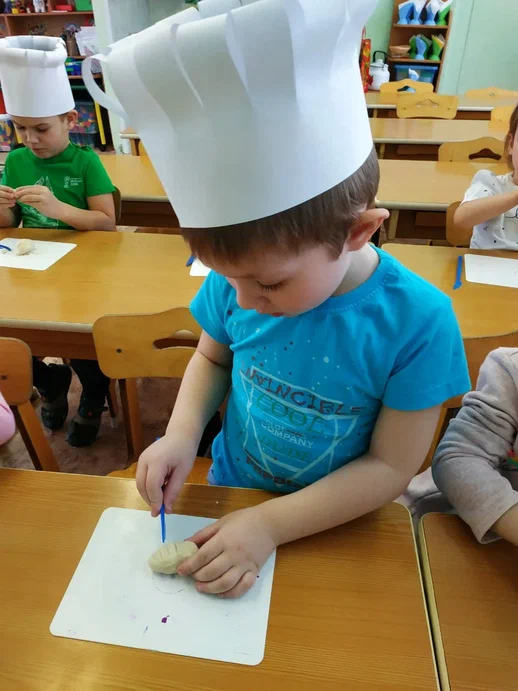 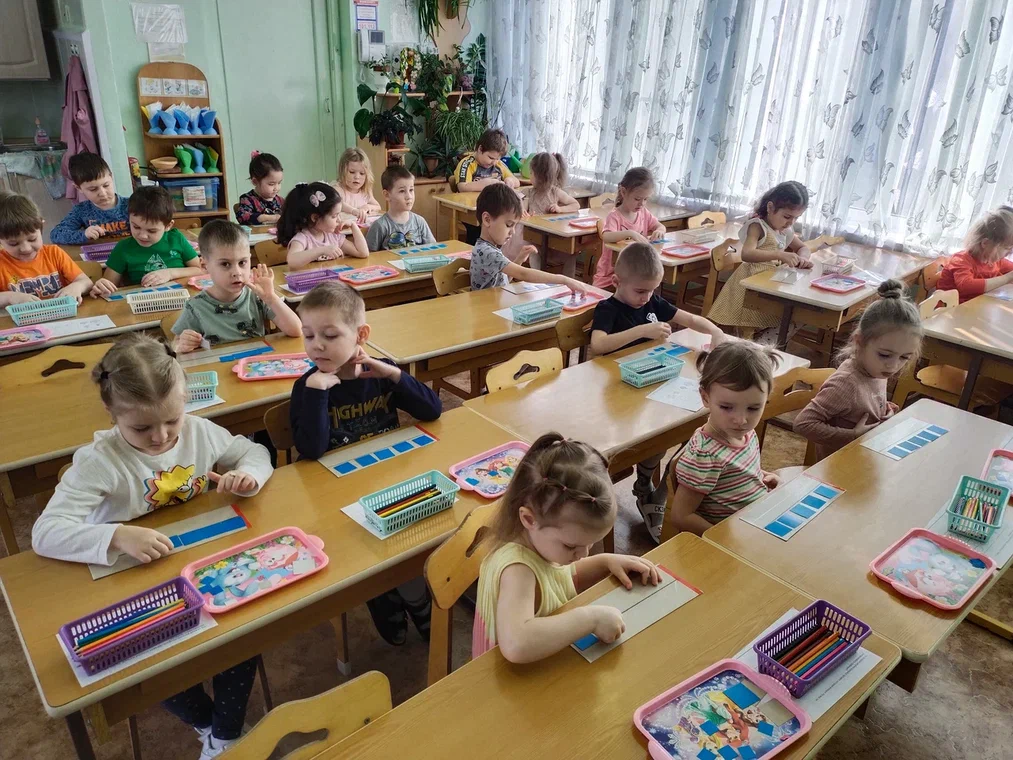 Игровая зона:дидактические и настольно-печатные игры
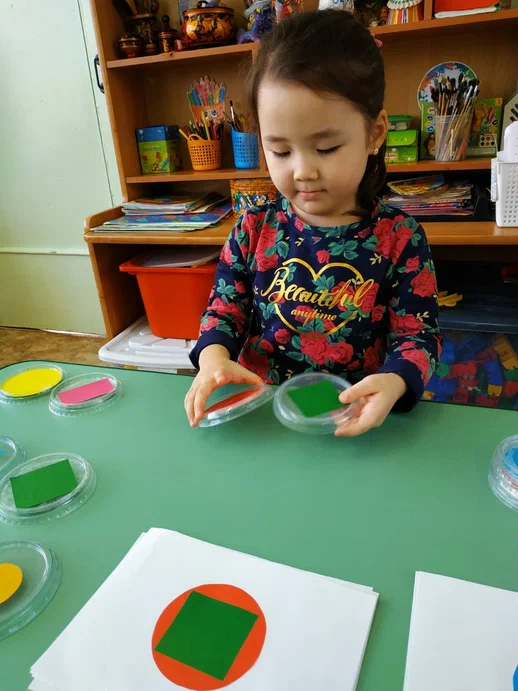 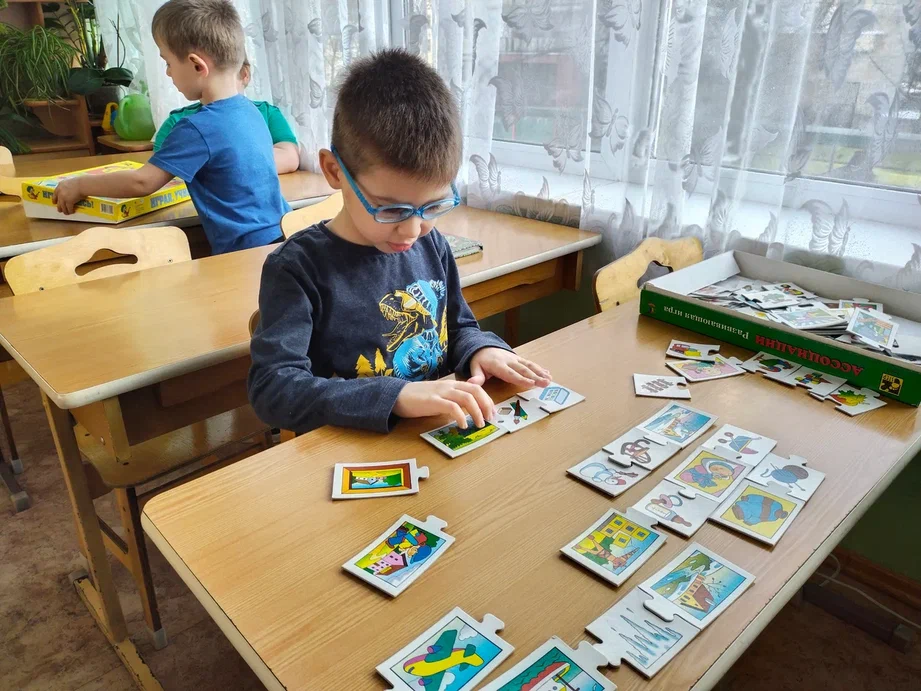 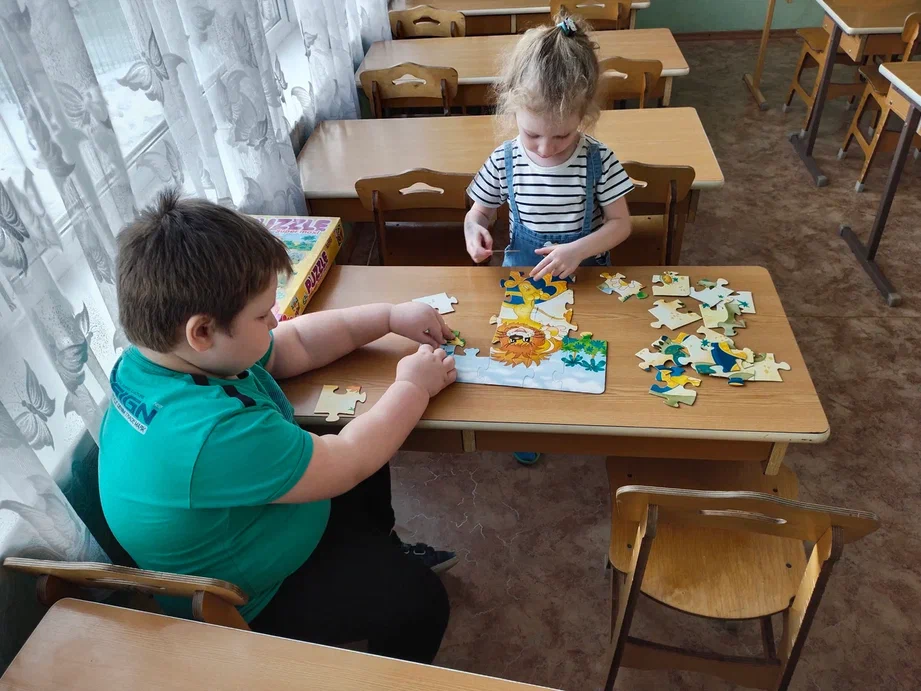 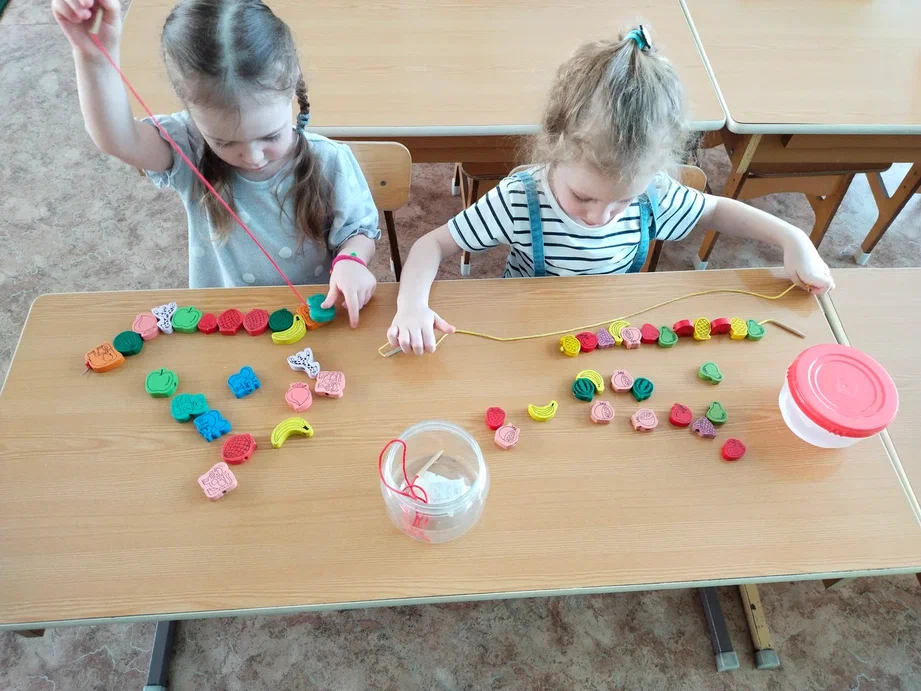 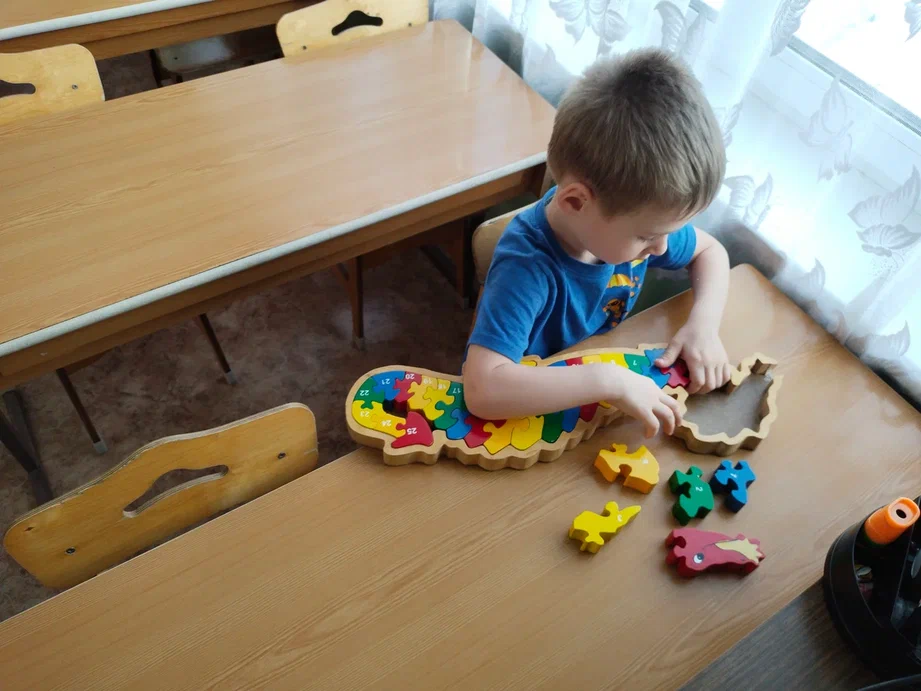 Игровая зона: сюжетно-ролевые игры
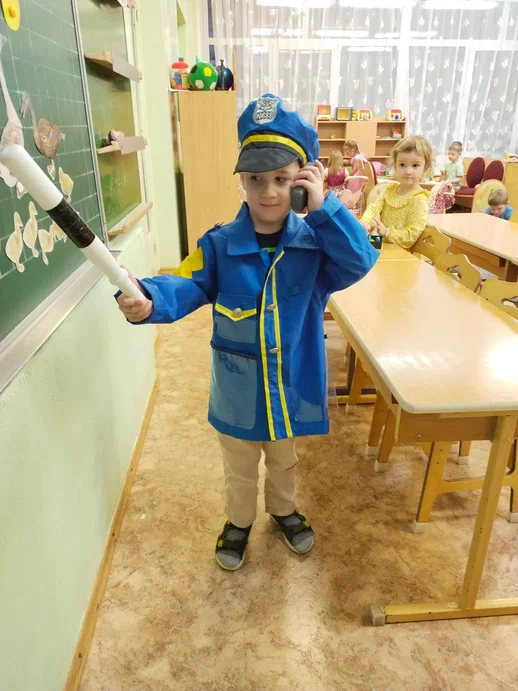 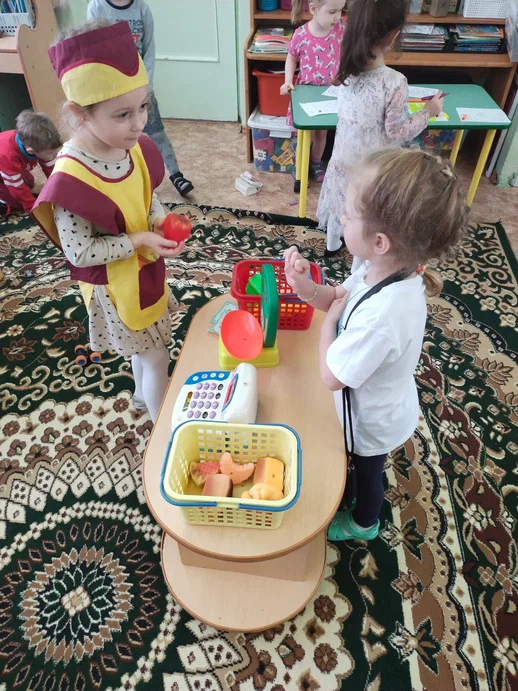 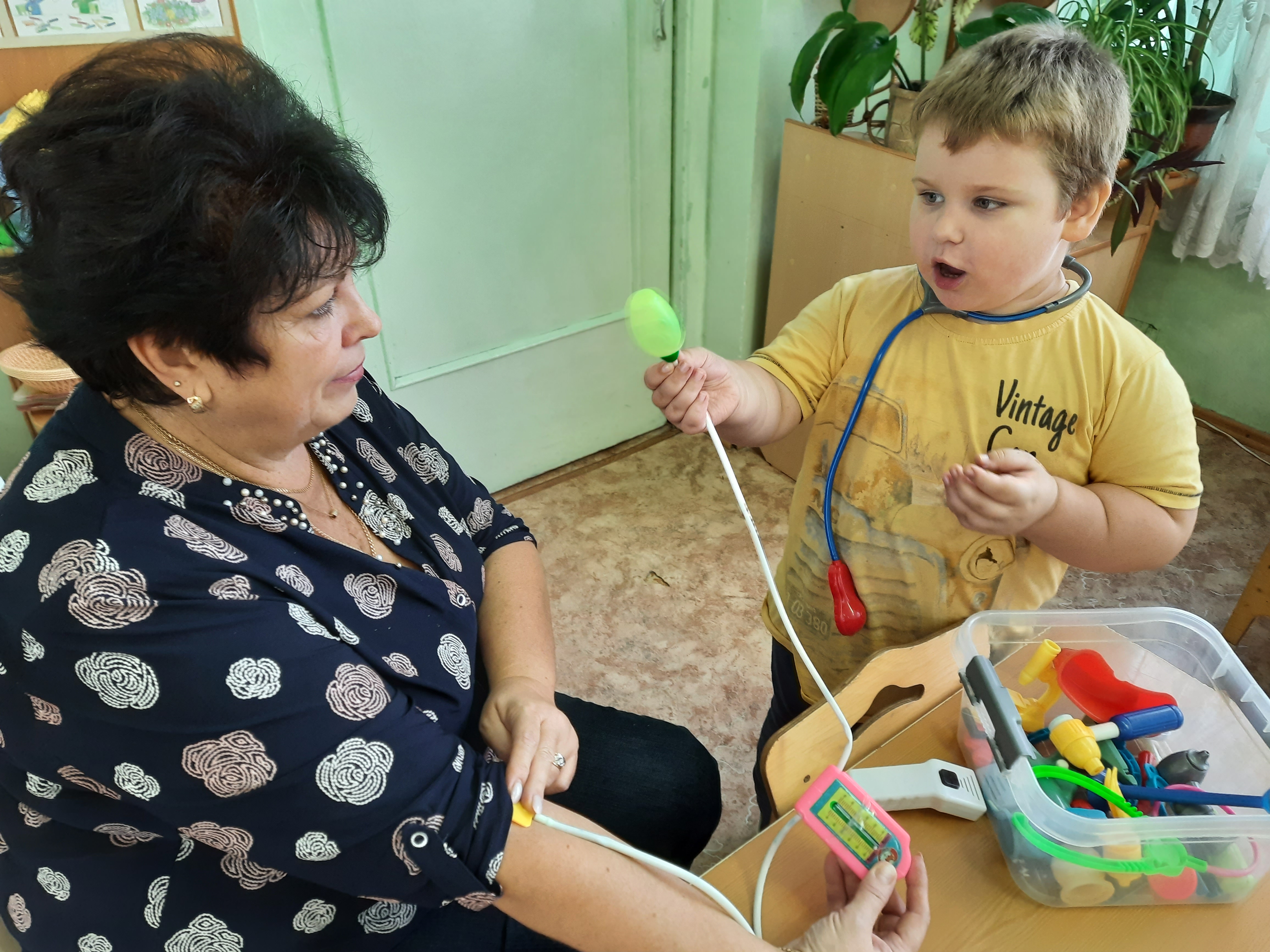 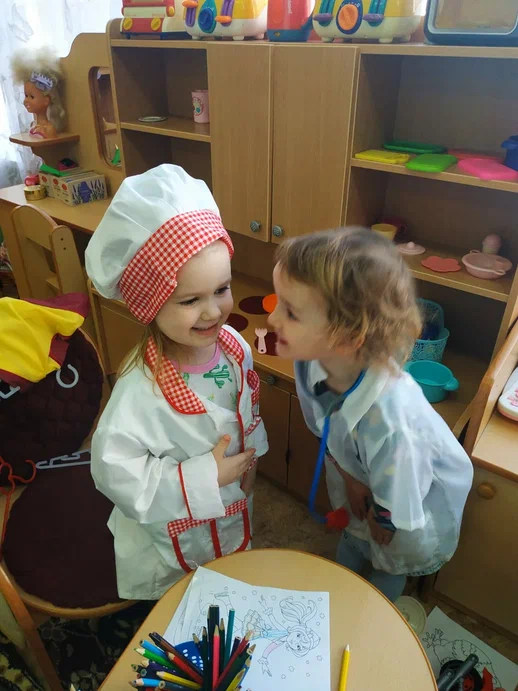 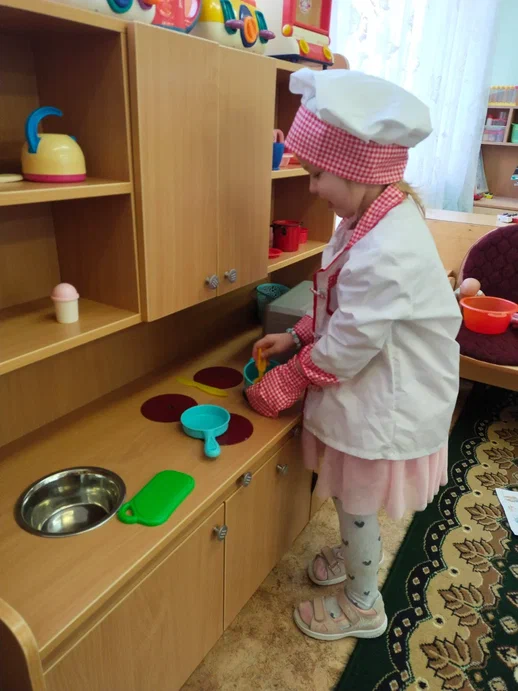 Художественно-эстетическая зона: театральный и музыкальный уголки
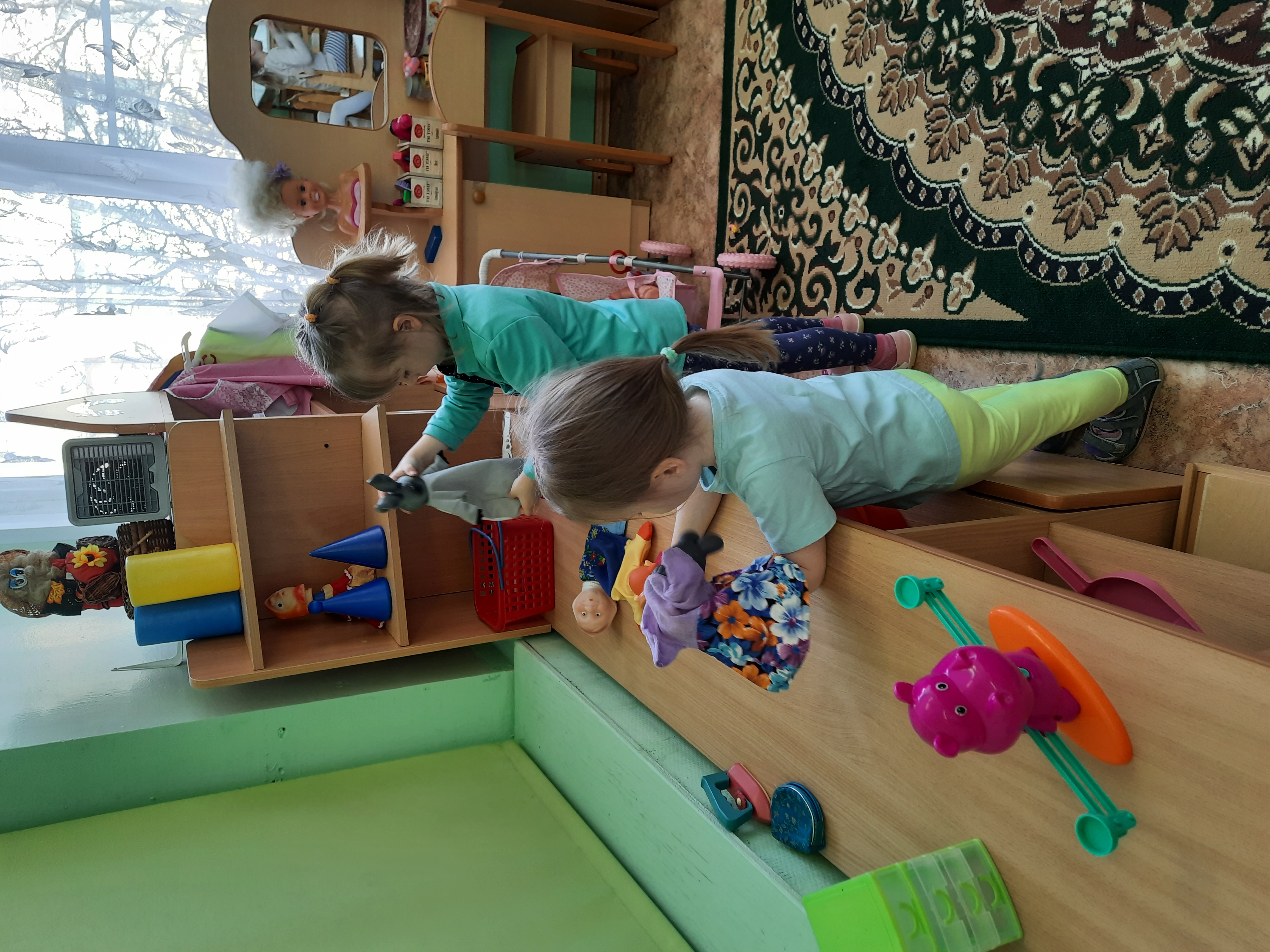 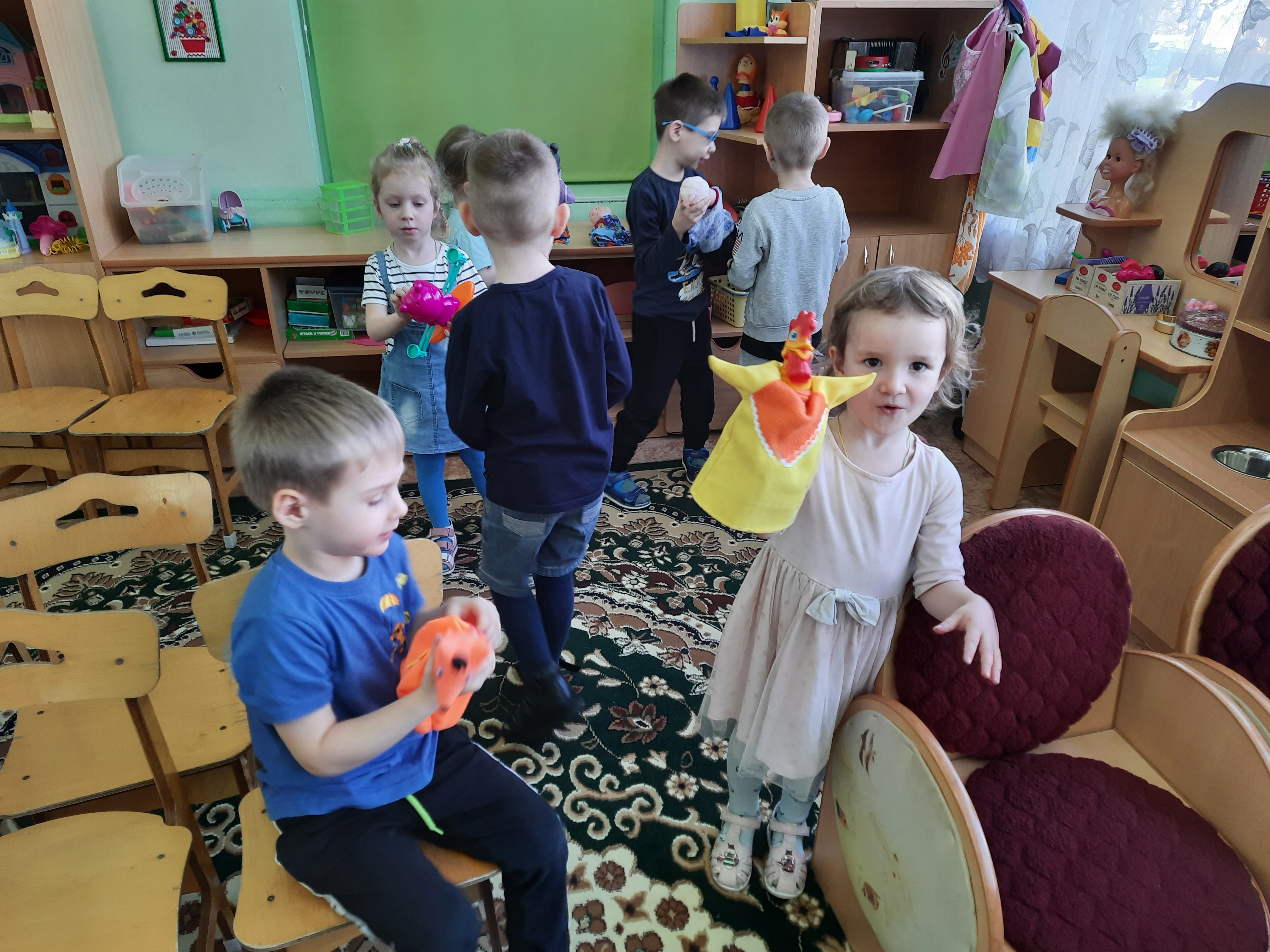 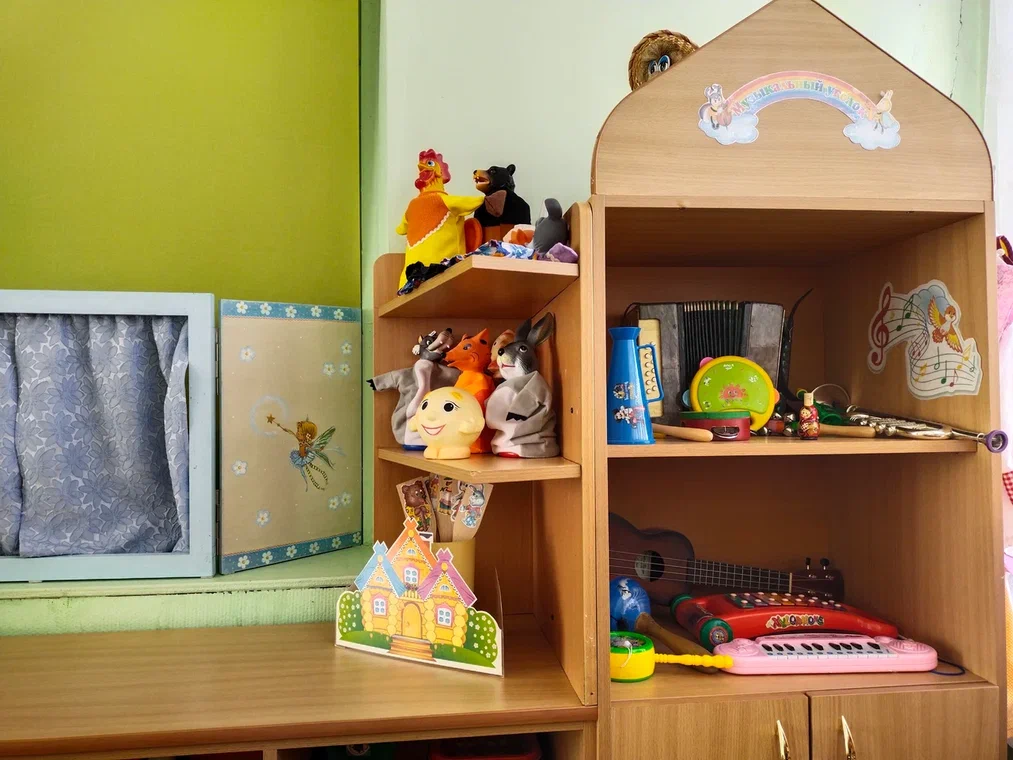 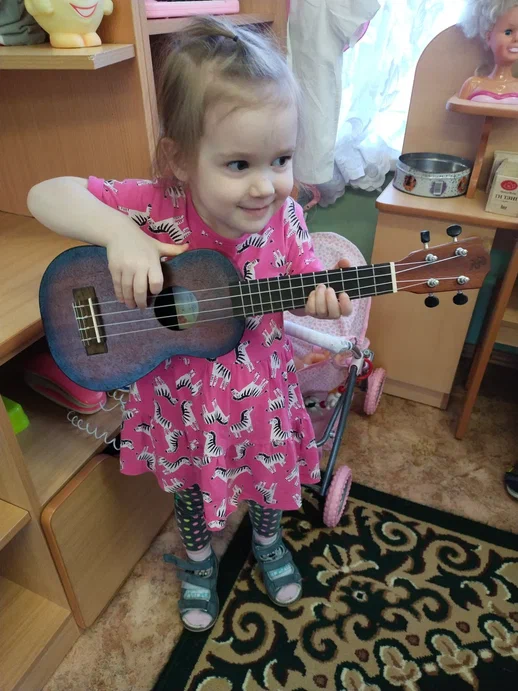 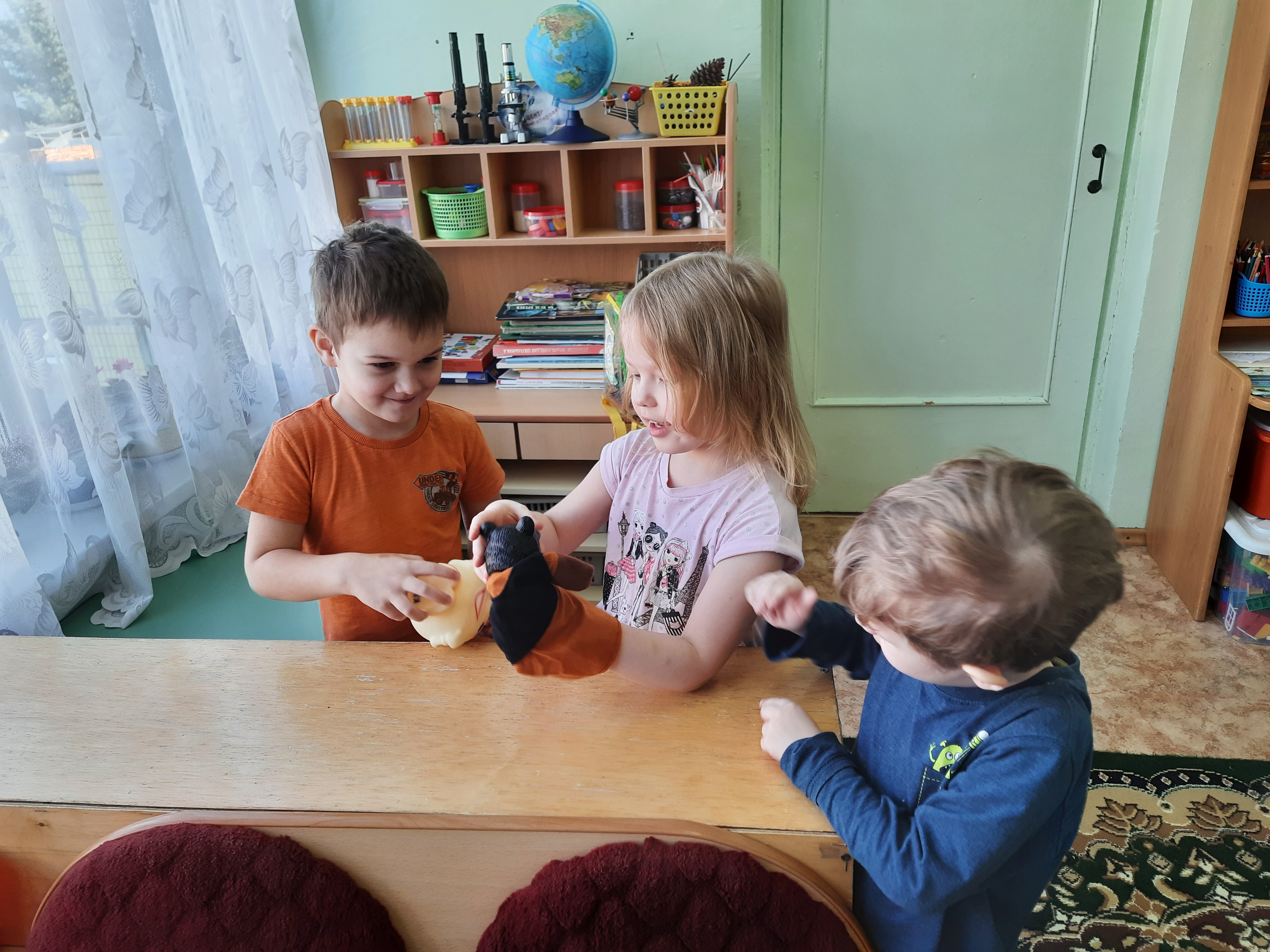 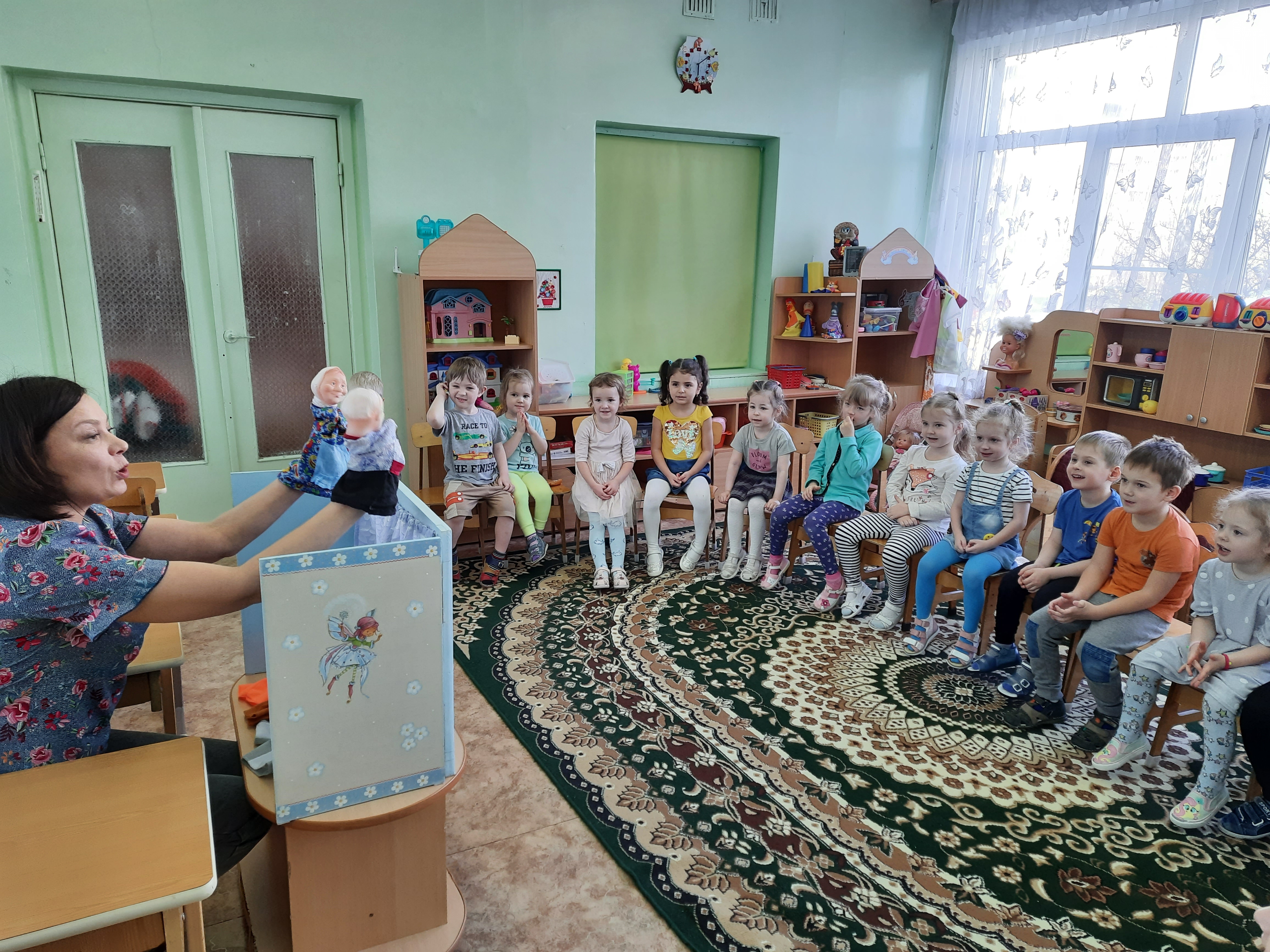 Художественно-эстетическая зона: изо-уголок и уголок конструирования
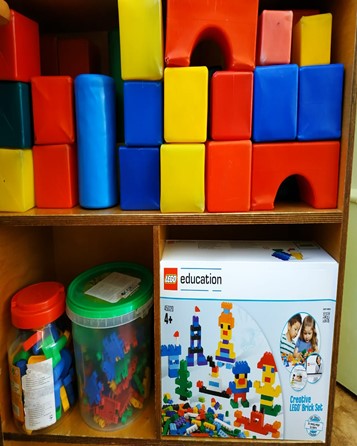 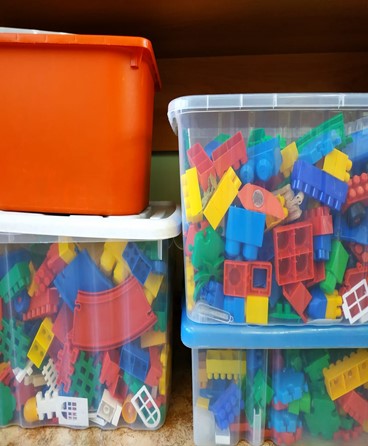 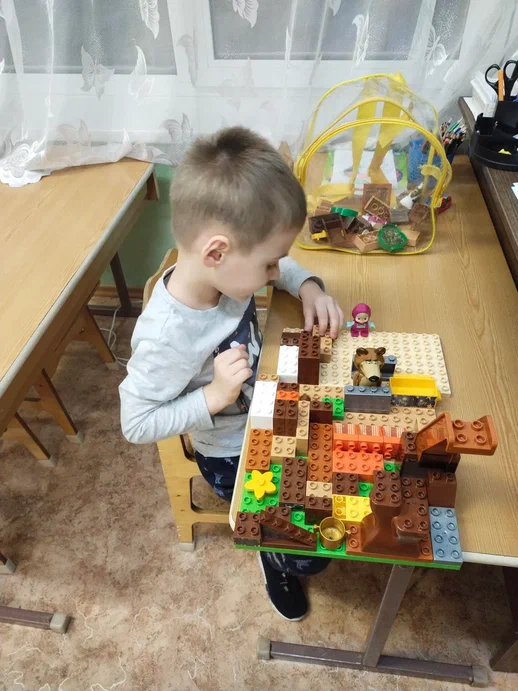 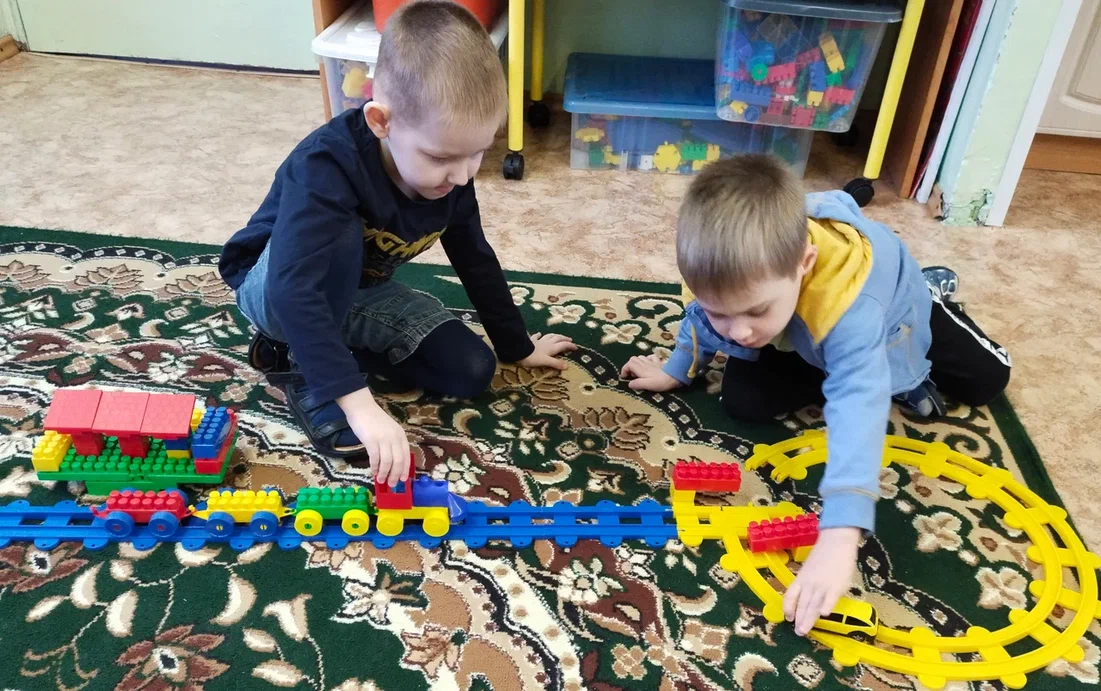 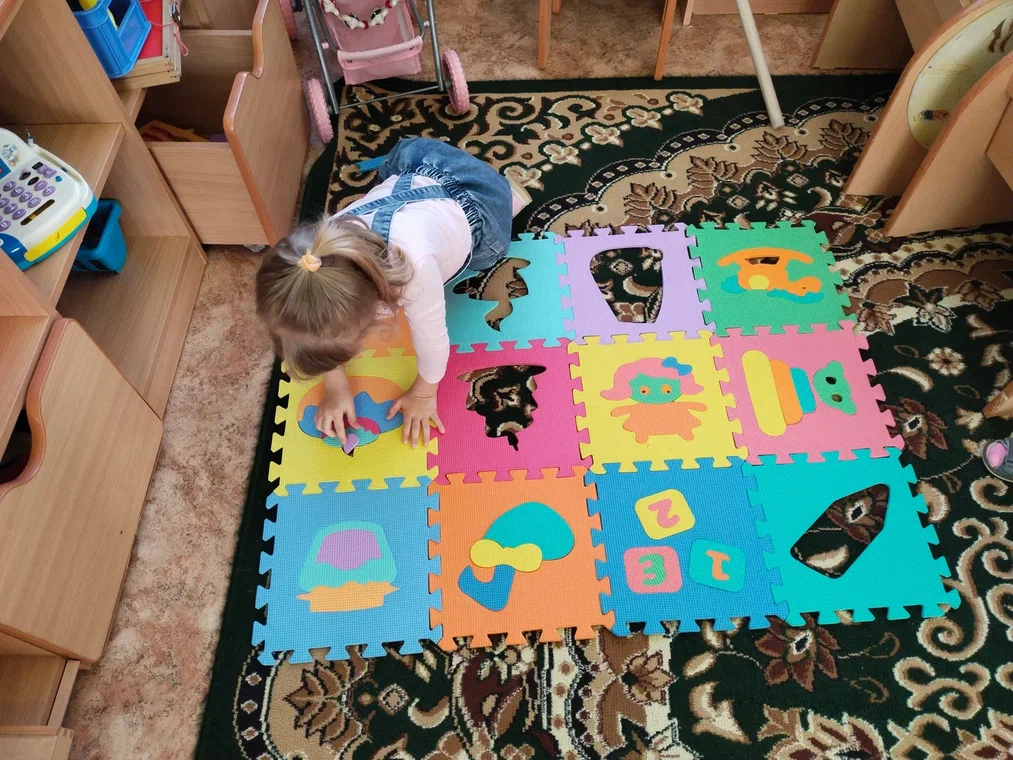 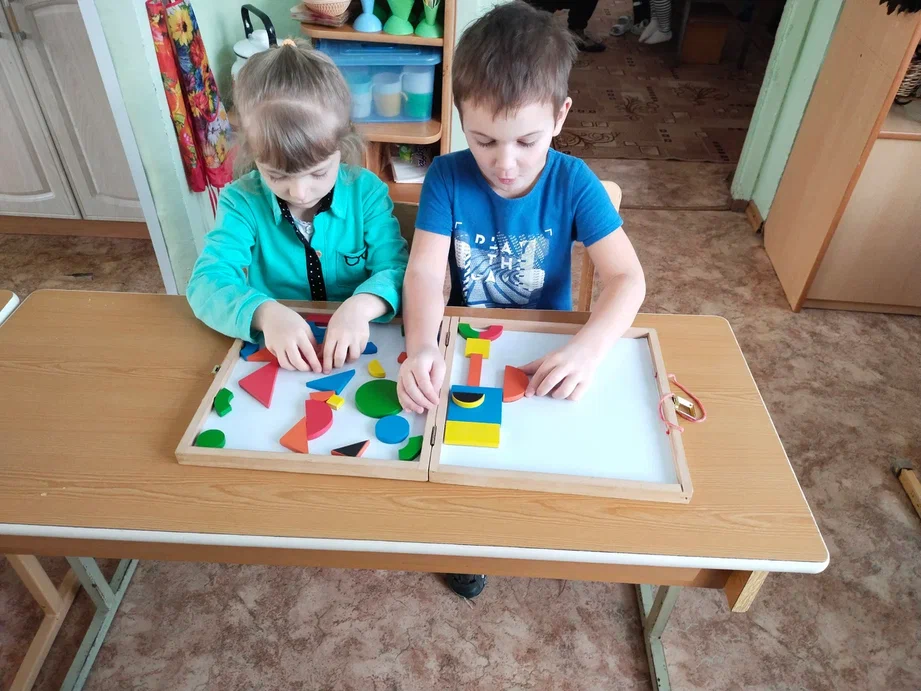 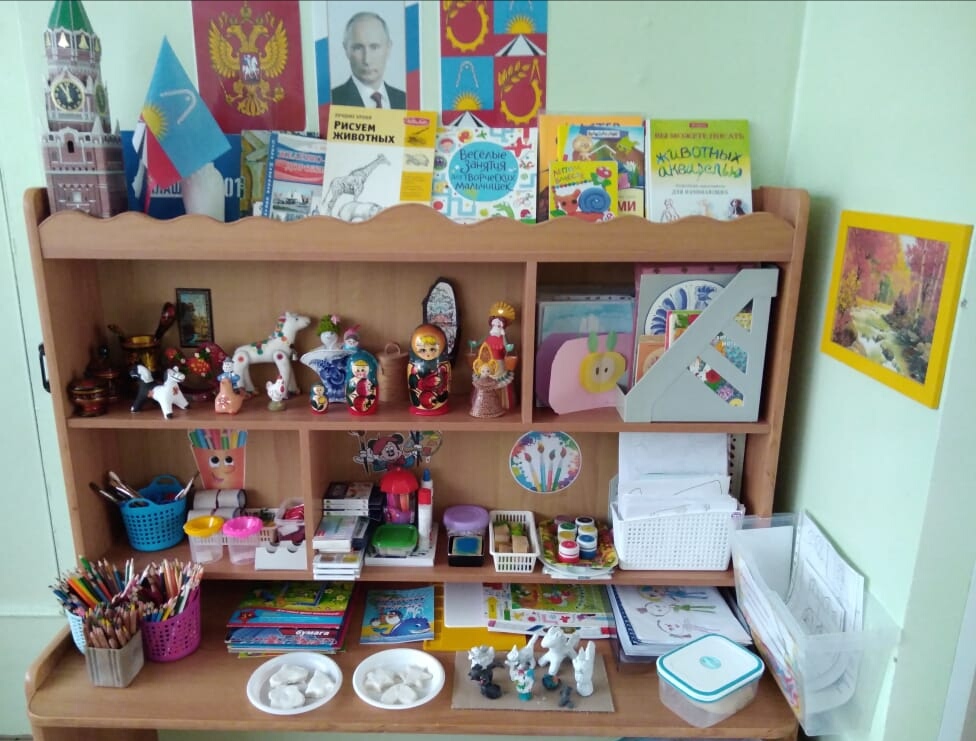 Зона физического воспитания
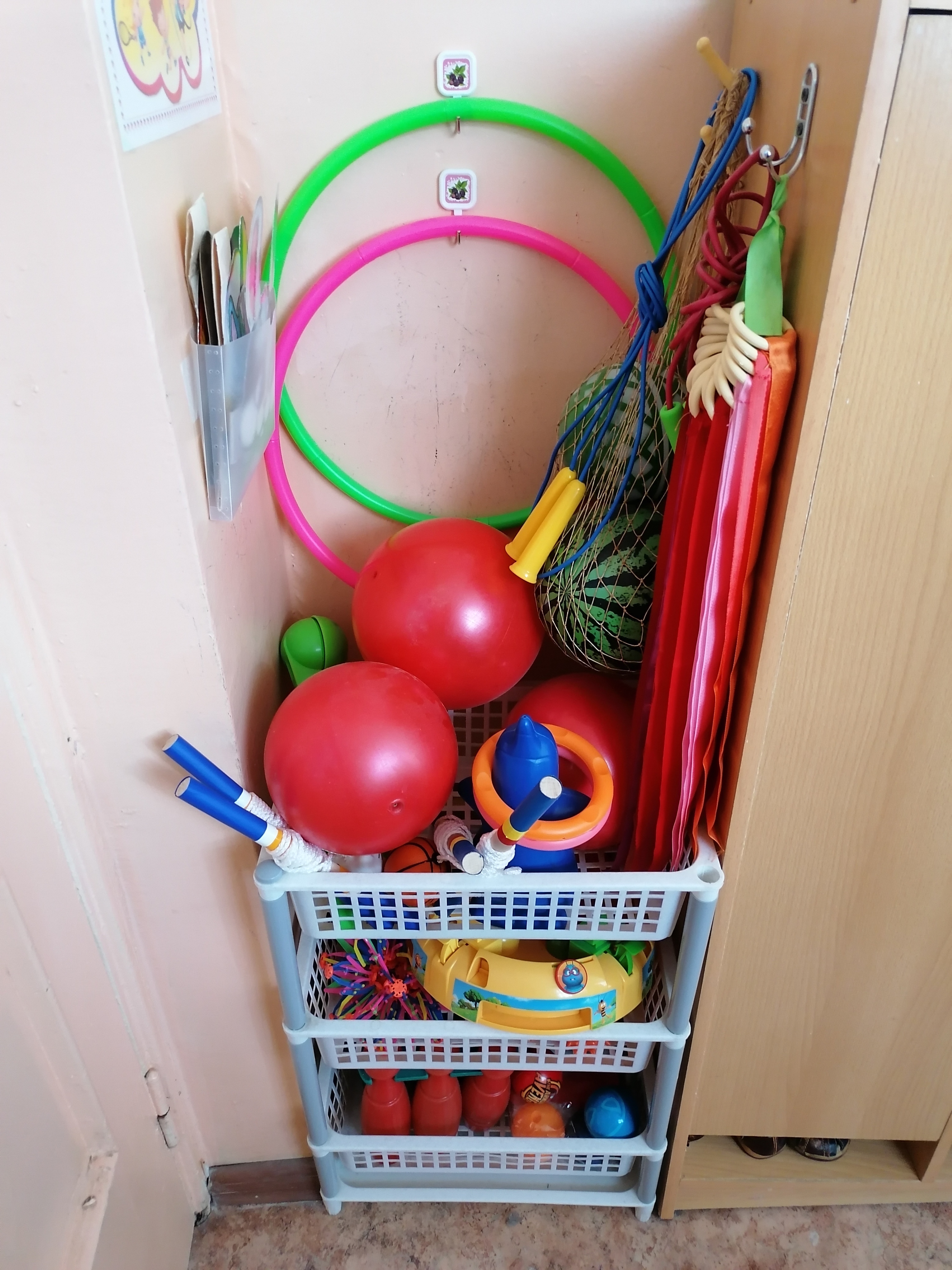 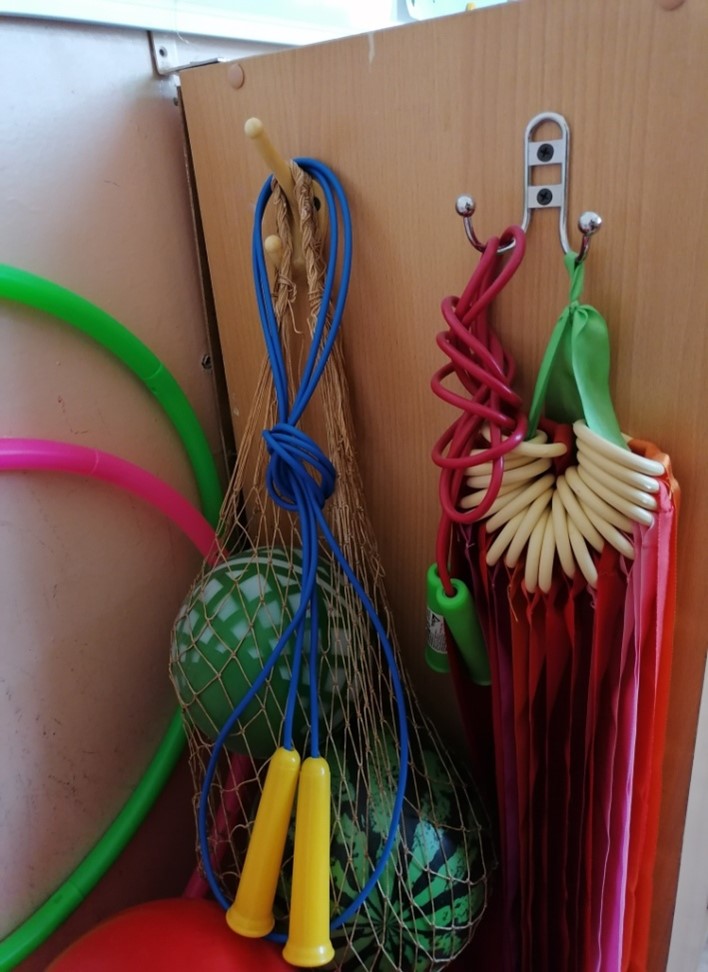 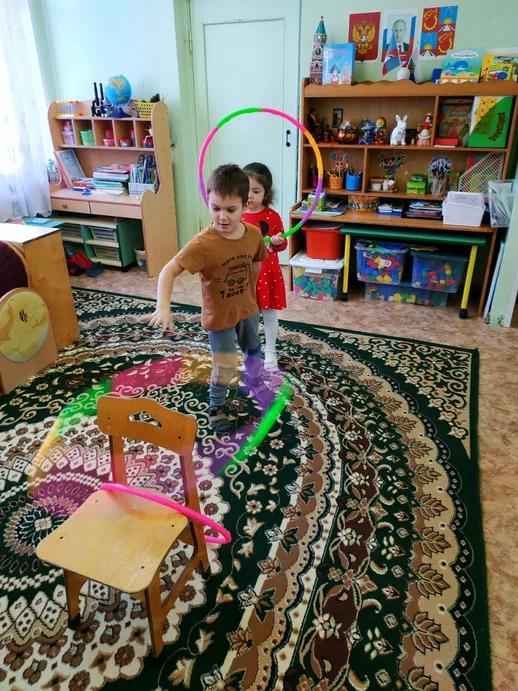 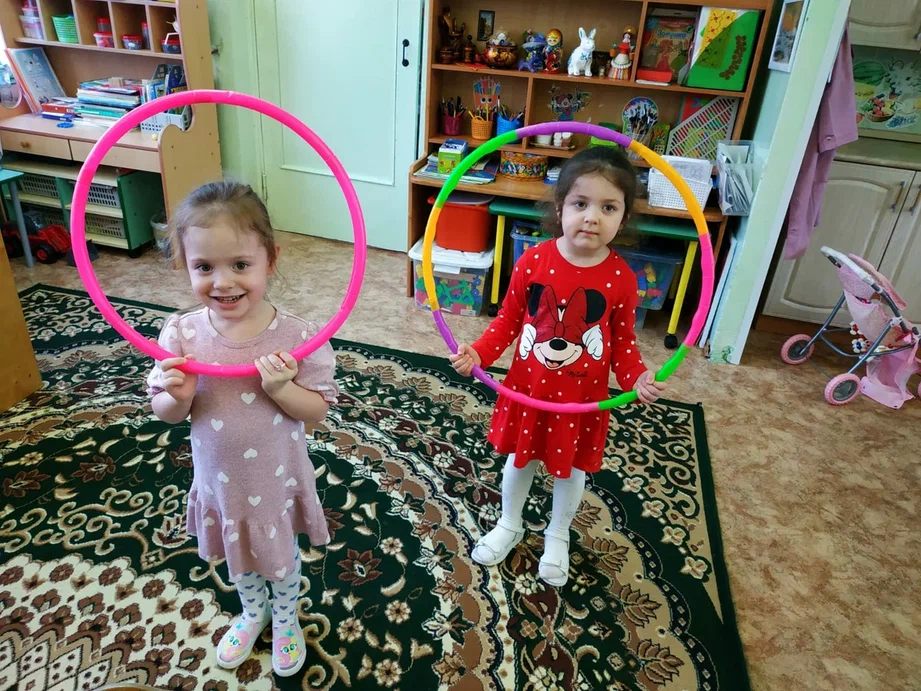 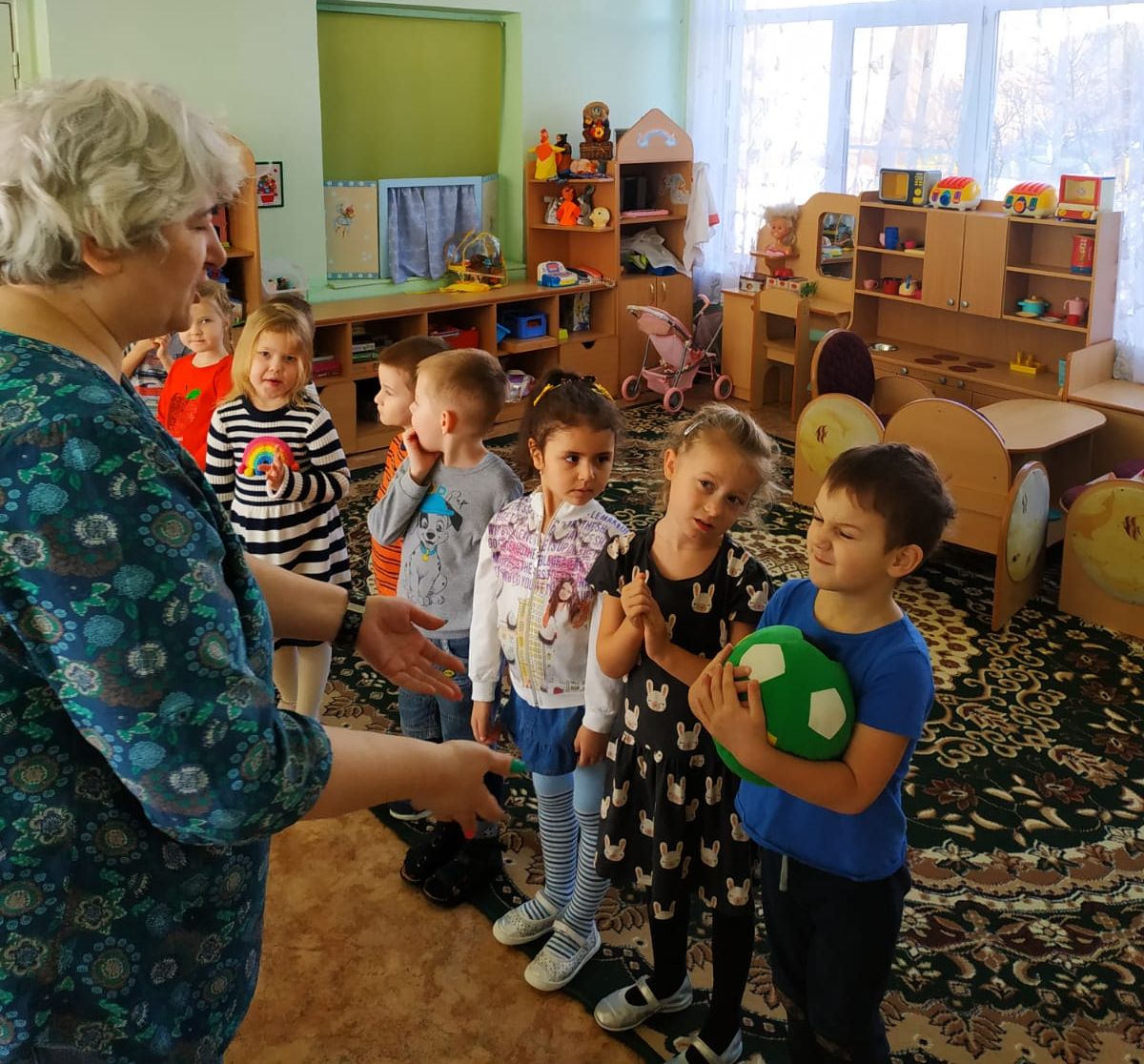 Зона патриотического воспитания
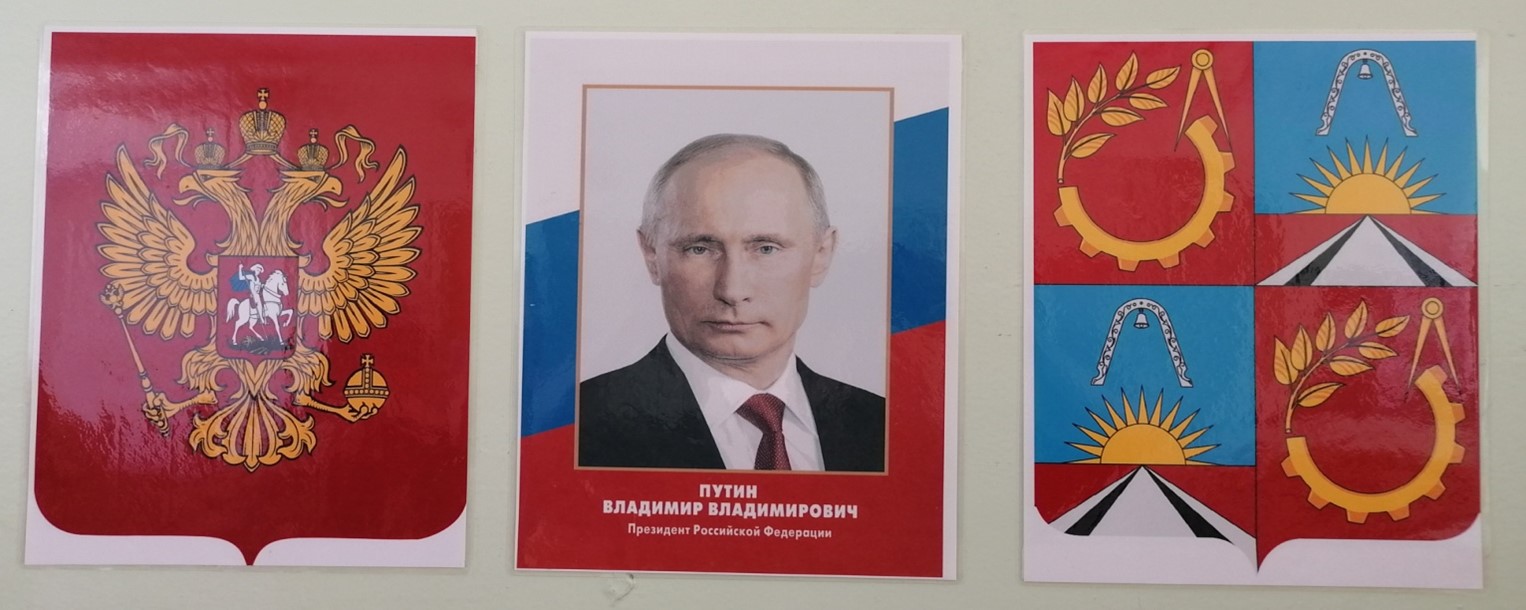 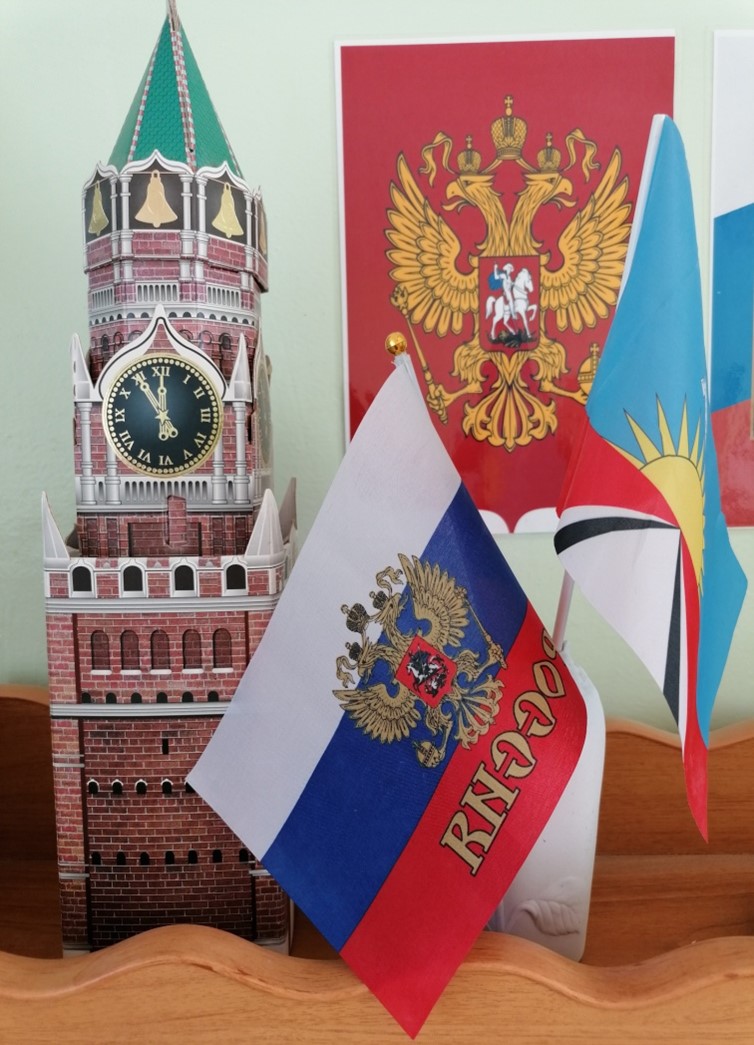 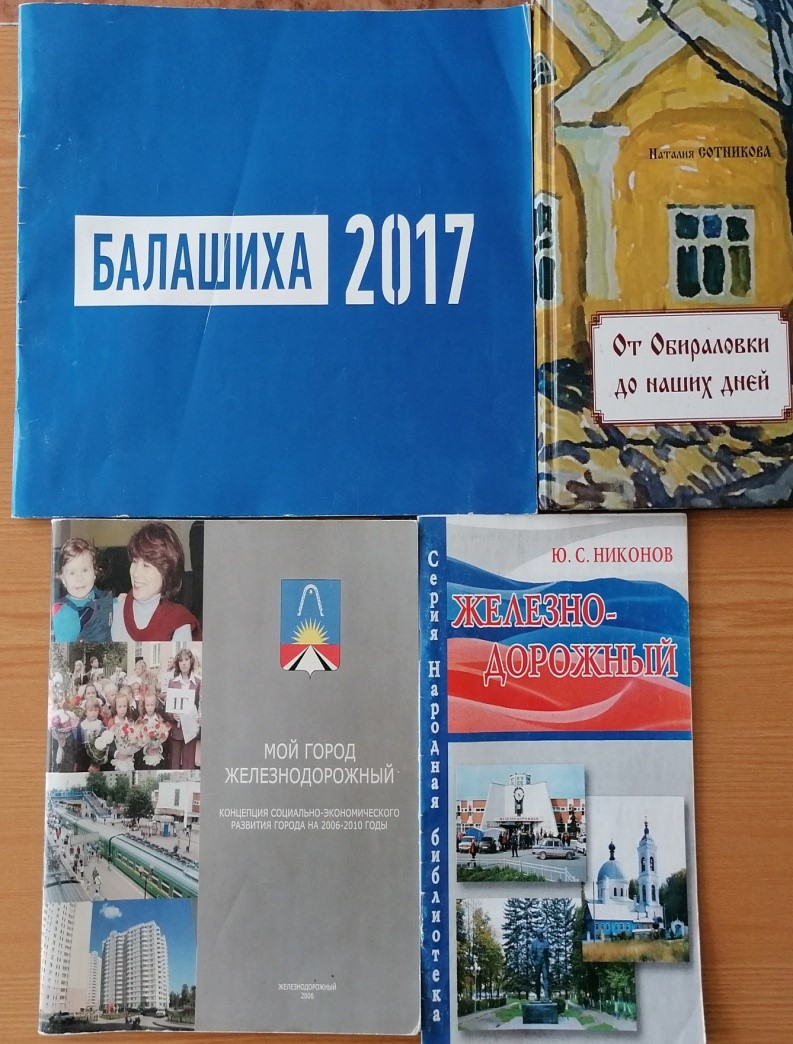 Центр книги
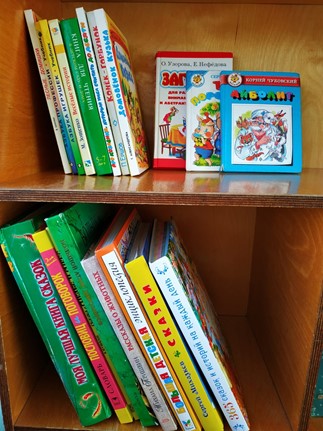 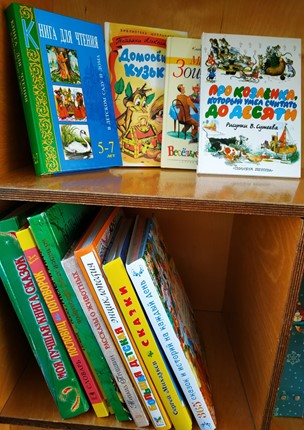 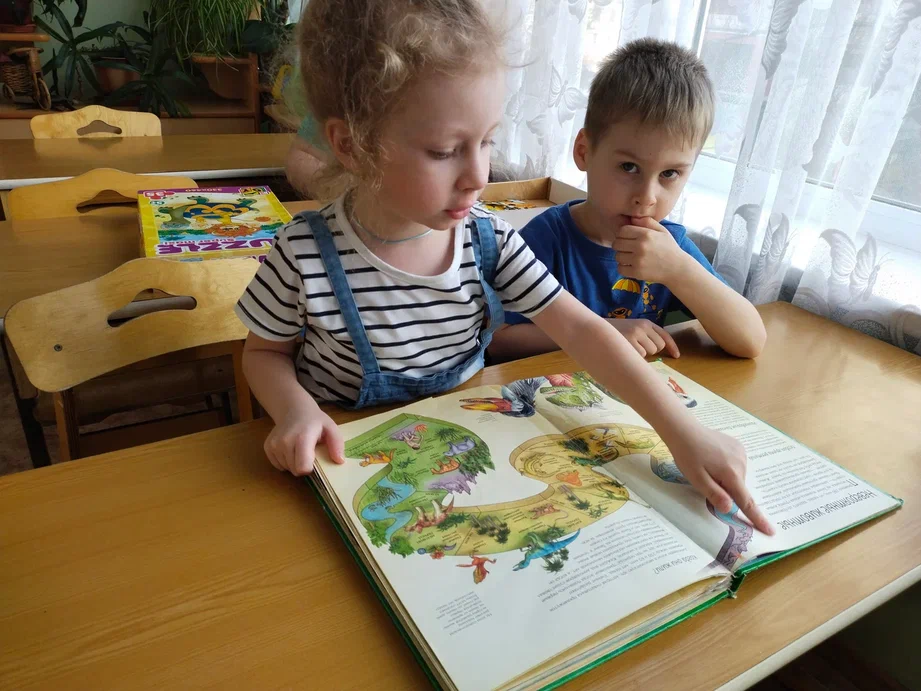 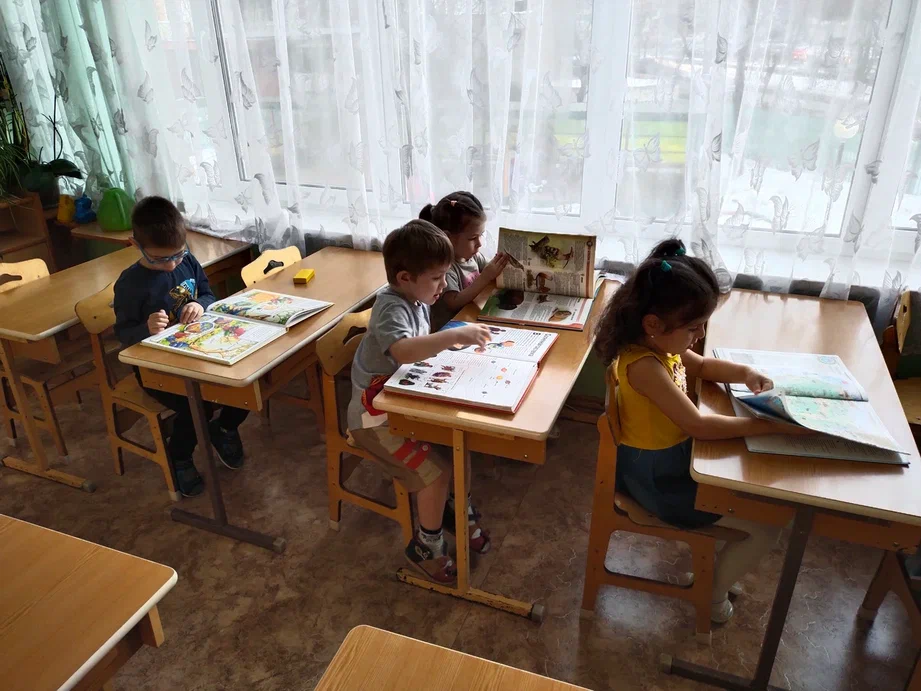 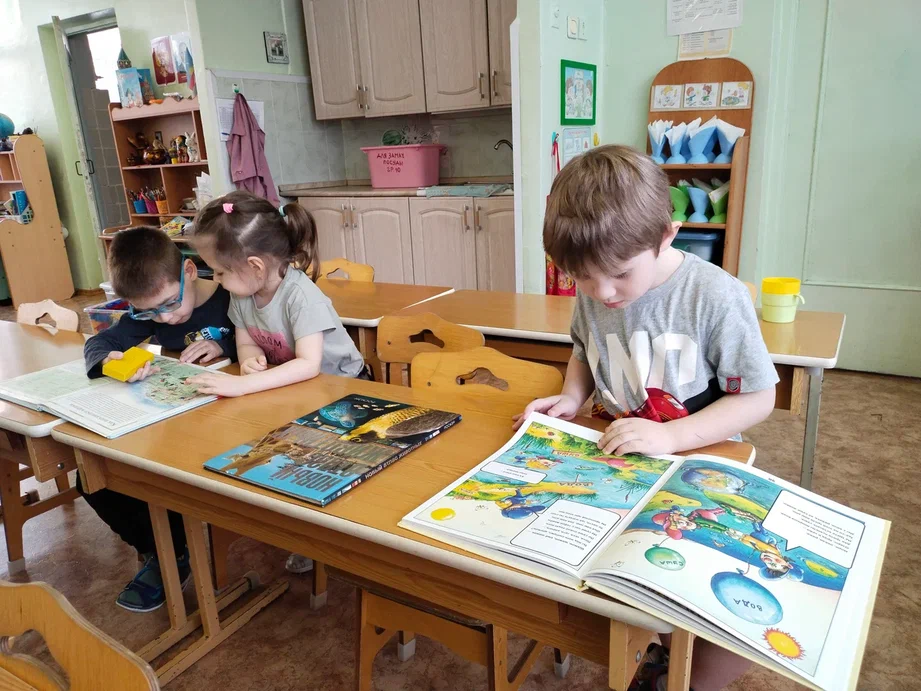 Центр экспериментирования
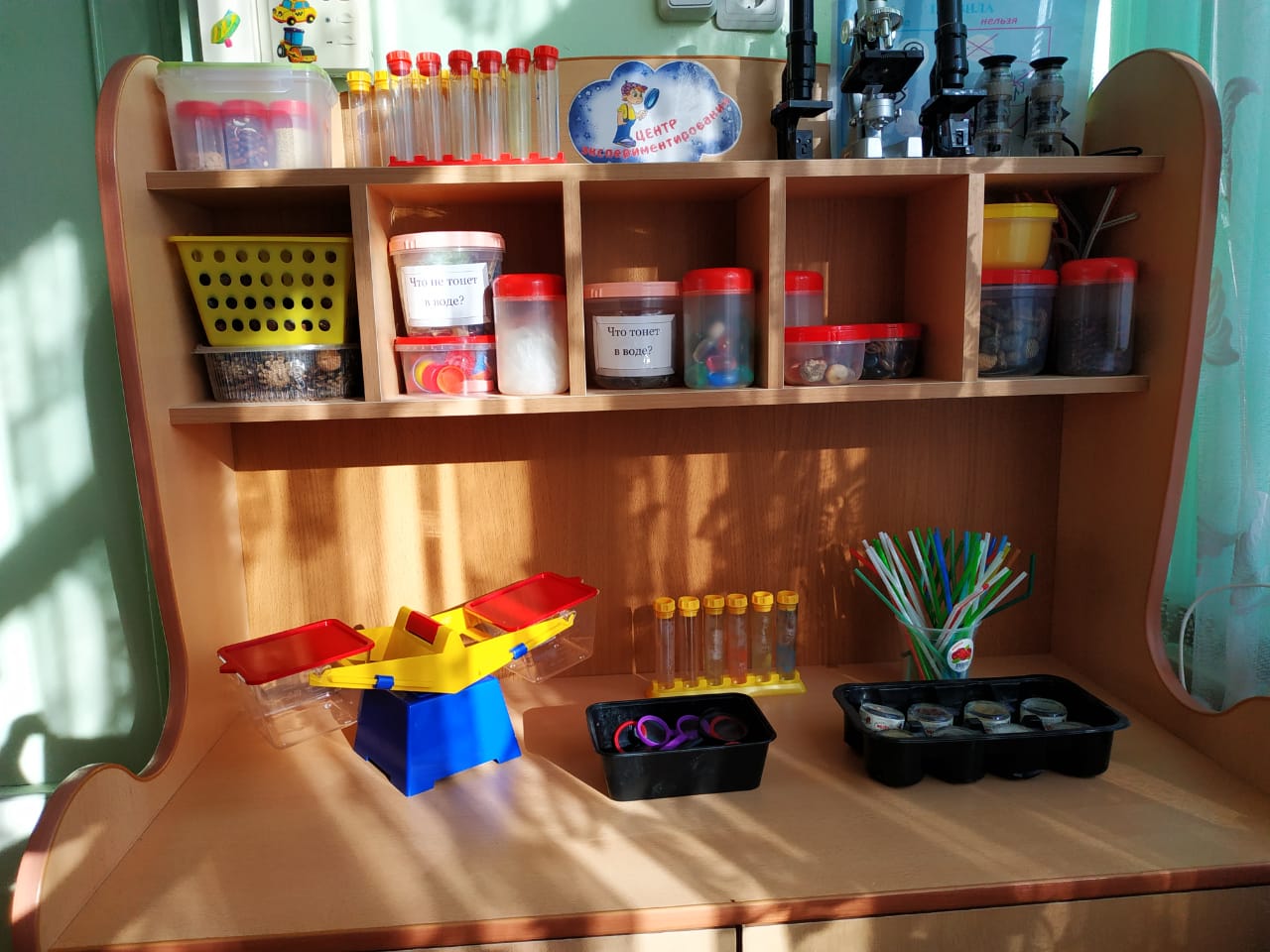 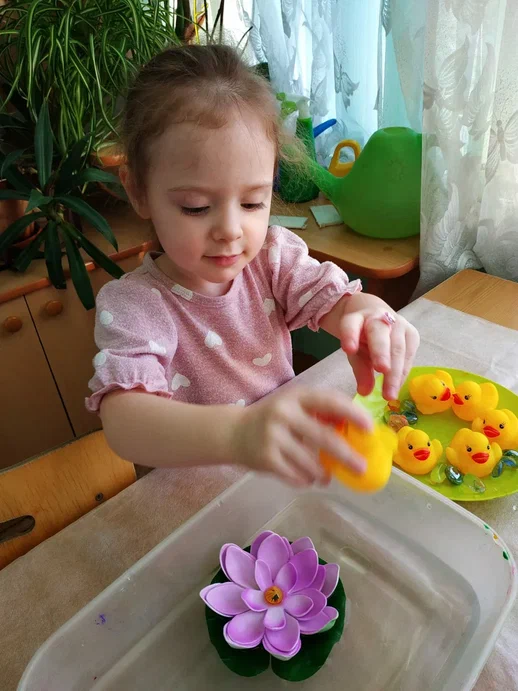 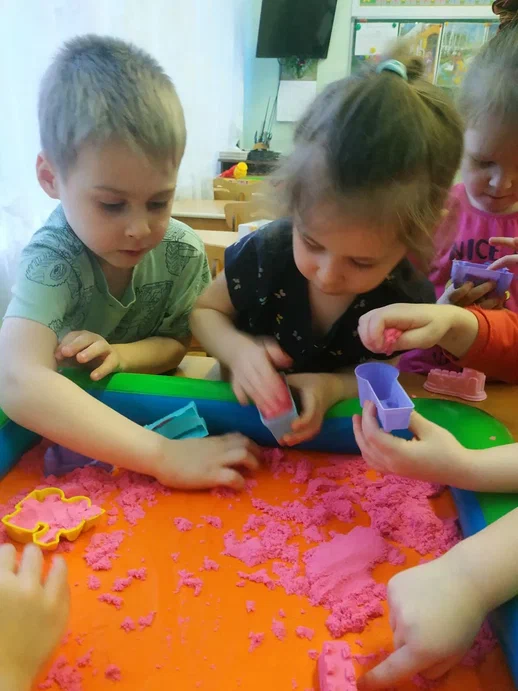 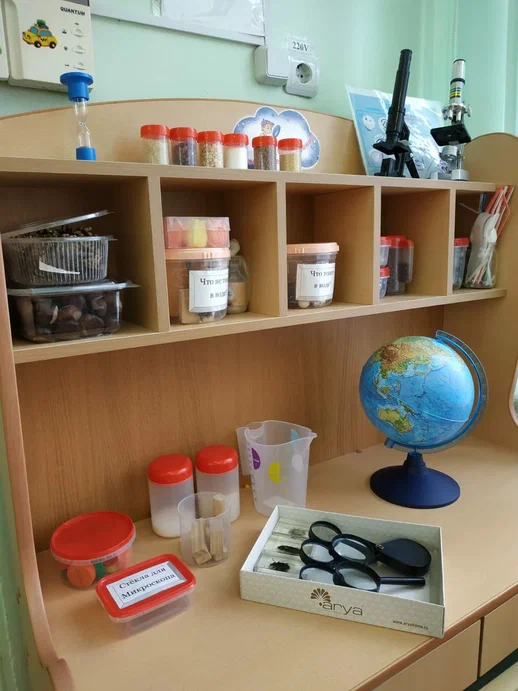 ВЫВОД:
таким образом, наша задача – поддерживать стремление ребенка получать новые знания, извлекать новую информацию об окружающем мире, воспитывать психологическую готовность к систематическому обучению, создавать   необходимые условия для формирования  и совершенствования познавательно-интеллектуальной деятельности детей дошкольного возраста.